Building your digital toolbox
Thoughts:

 •giving students more freedom to explore on their own and problem solve.  
The “WHY?” factor

•Apps and web sites -- learning to keep up with every changing world of technology

•learning to be patient and not over load them with to much, but allowing them to see how these aspects
of technology can help them.
Lightning Round
Portfolios/Communication
Livebinders.com
Smore.com
Outside the Box
Code.org
getHopscotch.com
Student’s Engagement
Coveritlive.com	
Todaymeet.com
Charts
Lucidchart
Weebly.com
Free web site
Easy to use
Create pages with blogs, documents, videos, etc
http://feagans.weebly.com/mrchicki.com
Web site
Blog
Symbaloo
Coveritlive.com
Open Blog for live engagement
You control which posts are shown
Keeps students commenting and paying attention
Today’s meet
https://todaysmeet.com/
Livebinders.com
3 ring Binder for the web
Collect your resources
Organize them neatly and easily
Make an impression
Smore.com
Create beautiful flyers and newsletters
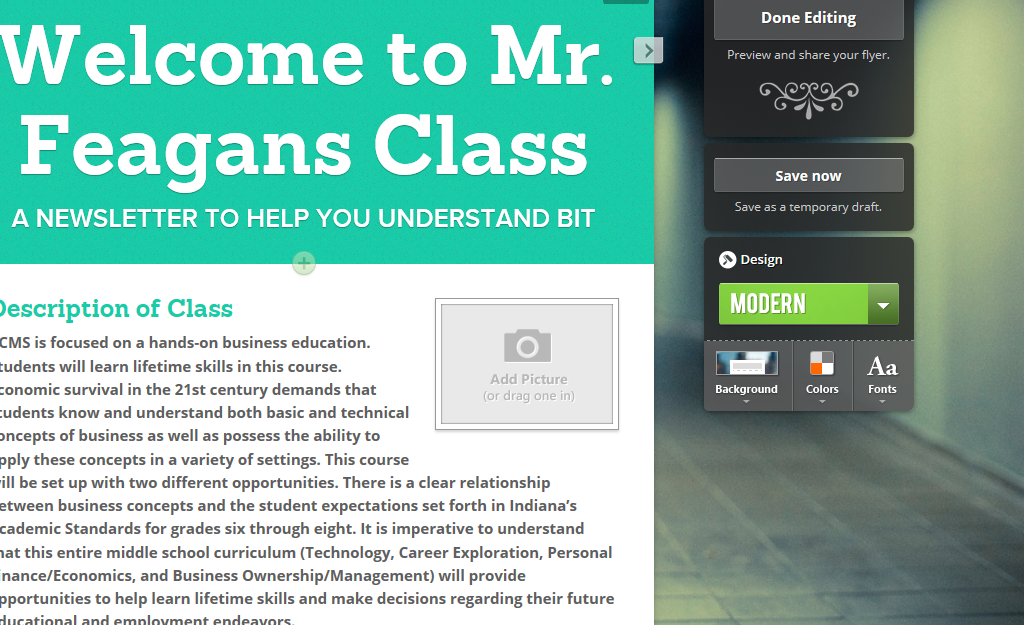 WWW.SYMBALOOEDU.COM
Access your bookmarks anywhere with Symbaloo.
Symbaloo is the easiest way to start on the internet
Discover pages with the best links about a subject; 
Create your own pages with favorites; 
Share your page with the rest of the world.
 Share projects 
being presented 
sharing, my assignments, videos, etc. 

click on a tile and not have to worry about them typing in the wrong address.
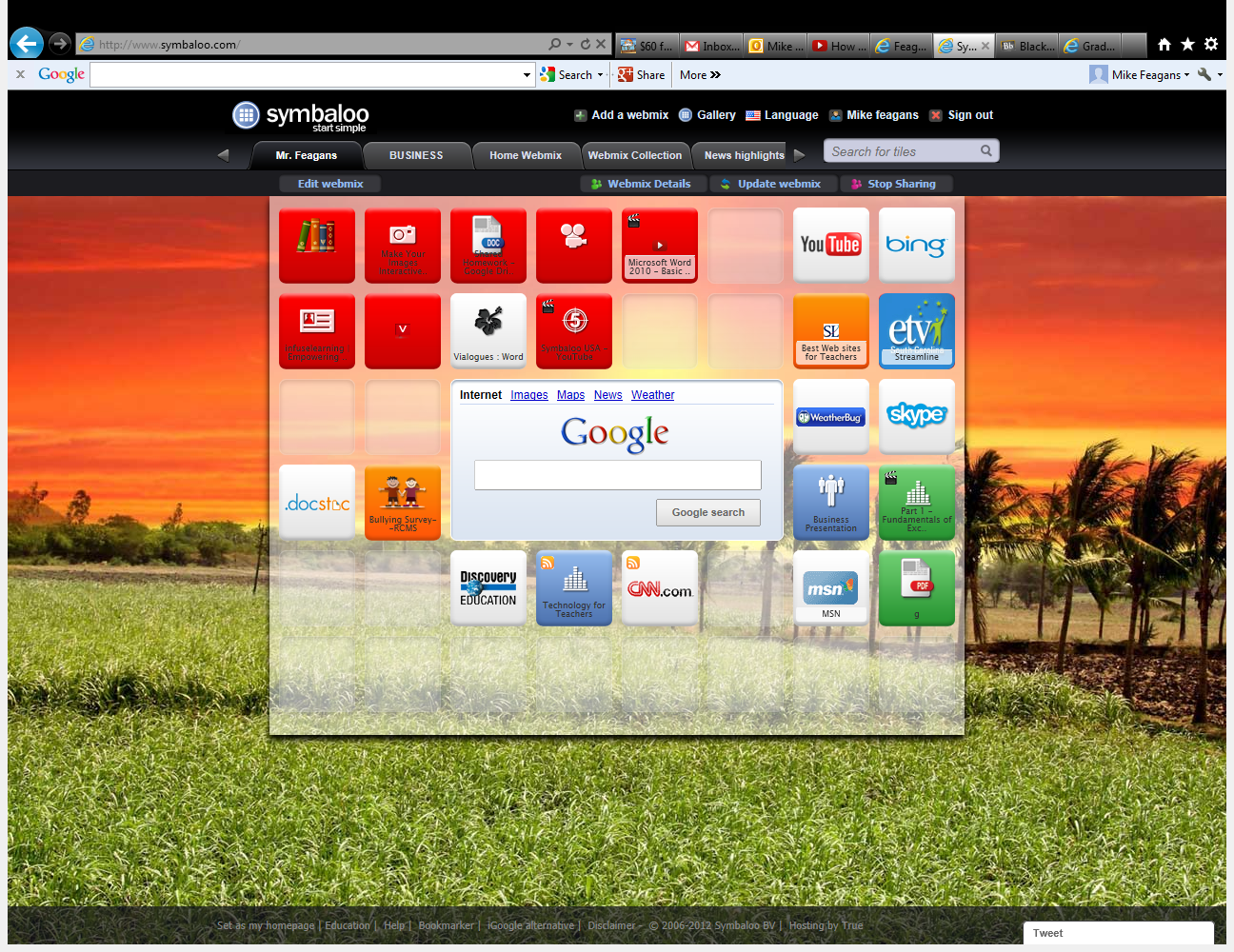 Double-click to enter title
Double-click to enter text
http://www.mindmeister.com/
A great brainstorming tool
Create, view, and edit Mind maps
Goanimate.com
Great way to make videos and let the kids to be creative and active in learning.

www.goanimate.com
Lightning Round
Getkahoot.com
Blendspace.com
Smore.com
Goanimate.com
QR codes and Au
OER’s
https://getkahoot.com
A GAME-BASED CLASSROOM RESPONSE SYSTEM
FOR SCHOOLS, UNIVERSITIES, & BUSINESSES
ASK THOUGHT PROVOKING QUESTIONS
Which motivate participation through game-based learning and rewards in a social setting.
STUDENTS, TAKE CONTROL OF YOUR OWN LEARNING
Through research and creation you inquire with meaningful questions, turning you in to a leader.
EASY-TO-USE, INCLUSIVE & HIGHLY ENGAGING
Backed by academic research in blended learning. Using technology in your classroom will never be the same again.
letsGeddit.com
Compare student confidence against understanding All your favorite question and answer features are built right into Geddit, so now you and your students can check ...
Snacktools
CREATE, IMPROVE & PROMOTE WEBSITES
High-quality banners, widgets and websites, the Snack way 


http://www.snacktools.com/en/
Quizlet.com
Make Flash Cards
Quizzes
Vocabulary Lists
QR CODES
QRSTUFF.COM
Making a QR code for web sites, presentations, documents, videos, etc.
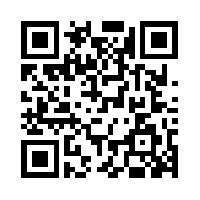 Aurasma
Great app!
Aurasma allows users to engage in and create Reality experiences of their own. Educators and (more importantly) students can use this open source tool to essentially bring their learning to life. 
From Edutopia article
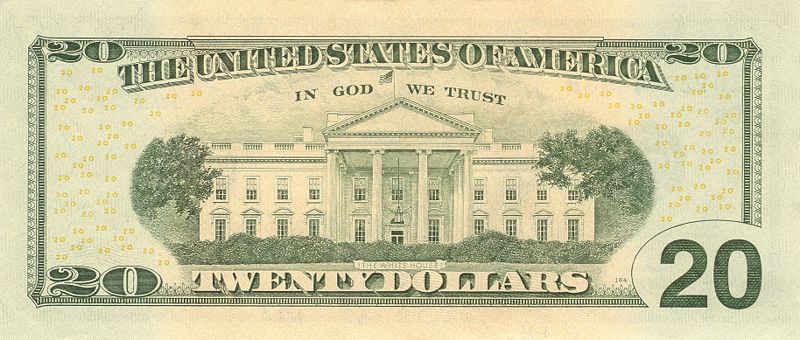